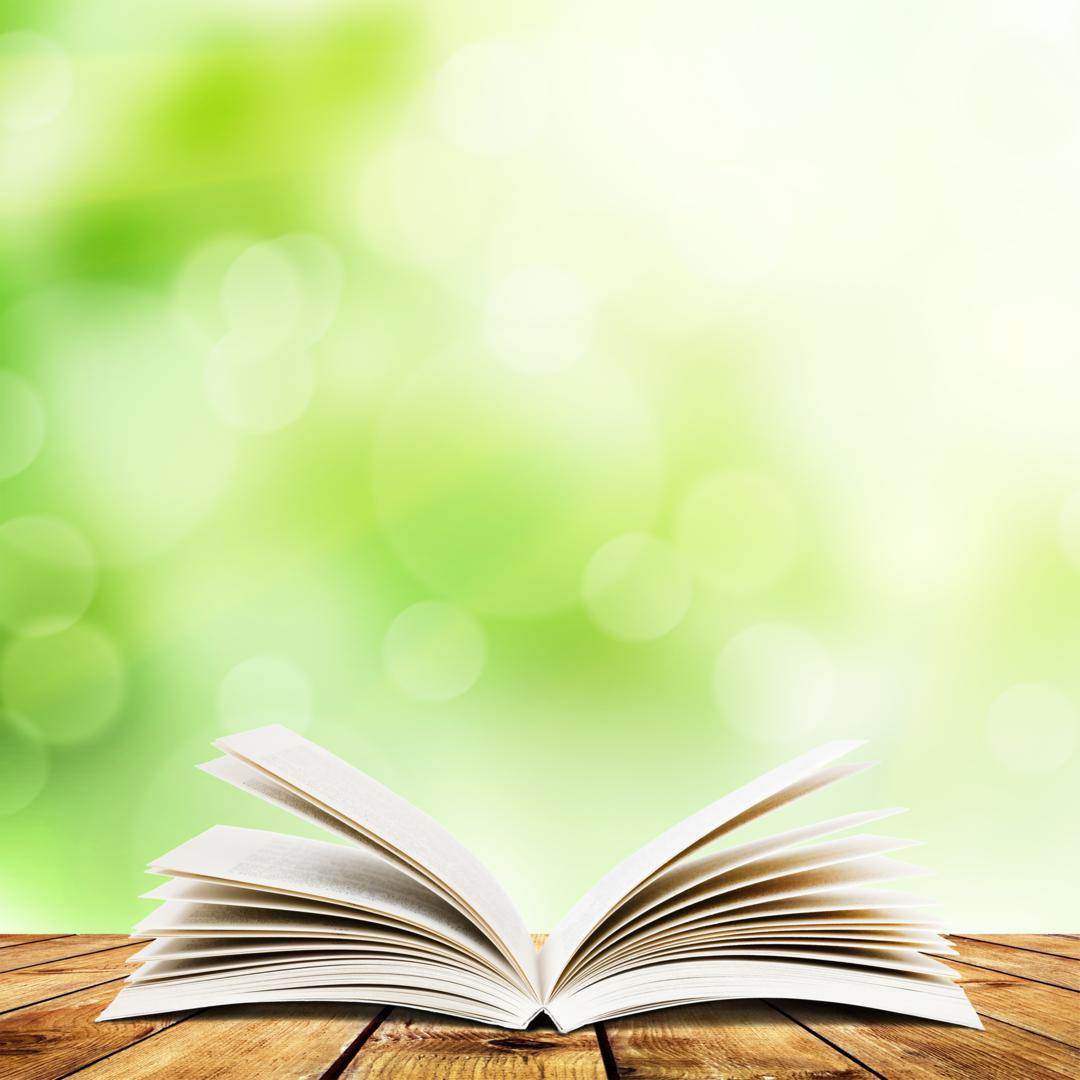 НЕ ПРОЖИТЬ 
НА БЕЛОМ СВЕТЕ
БЕЗ ЛЮБИМЫХ 
КНИЖЕК ЭТИХ
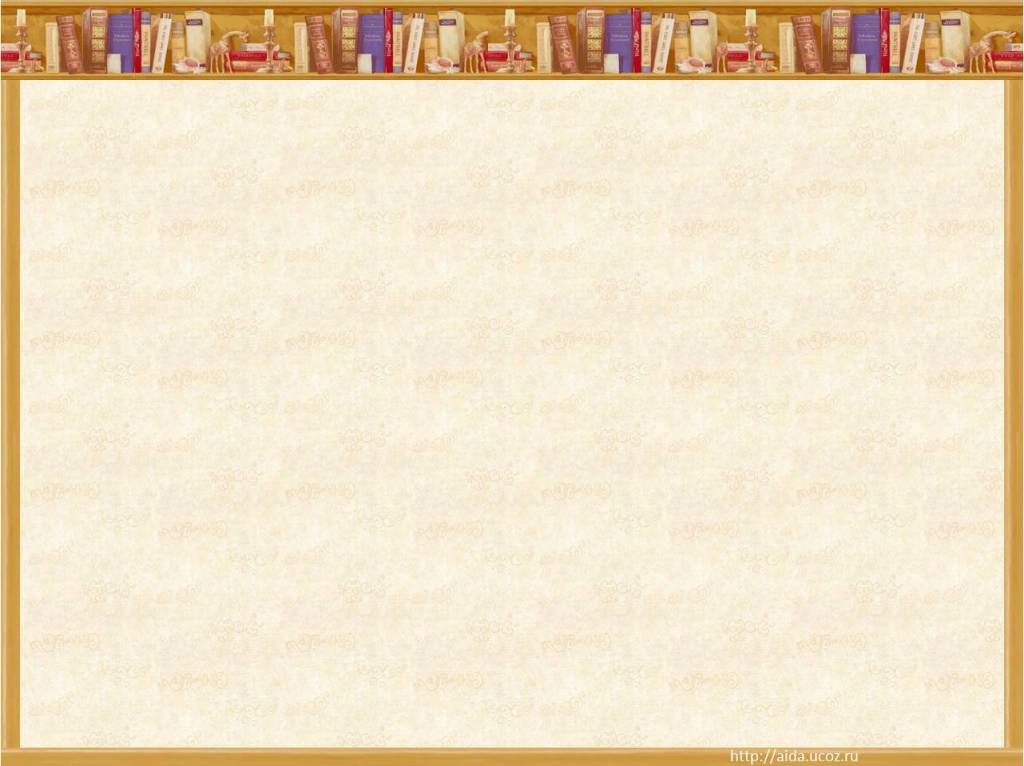 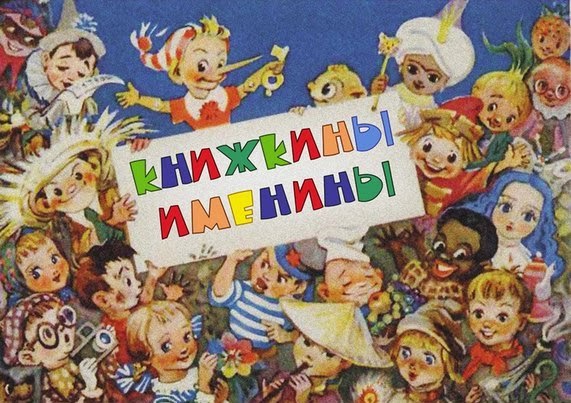 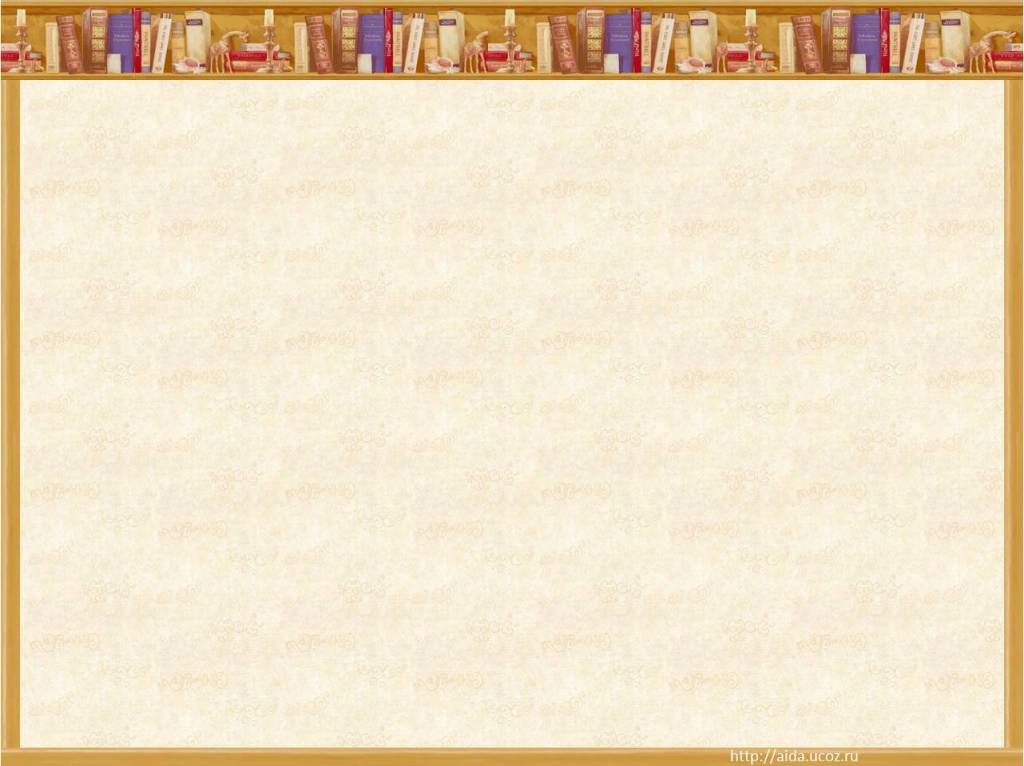 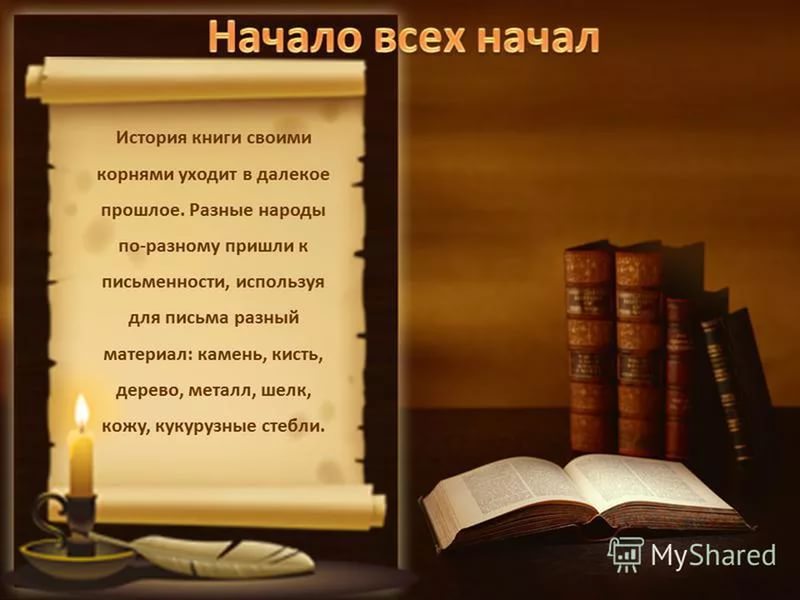 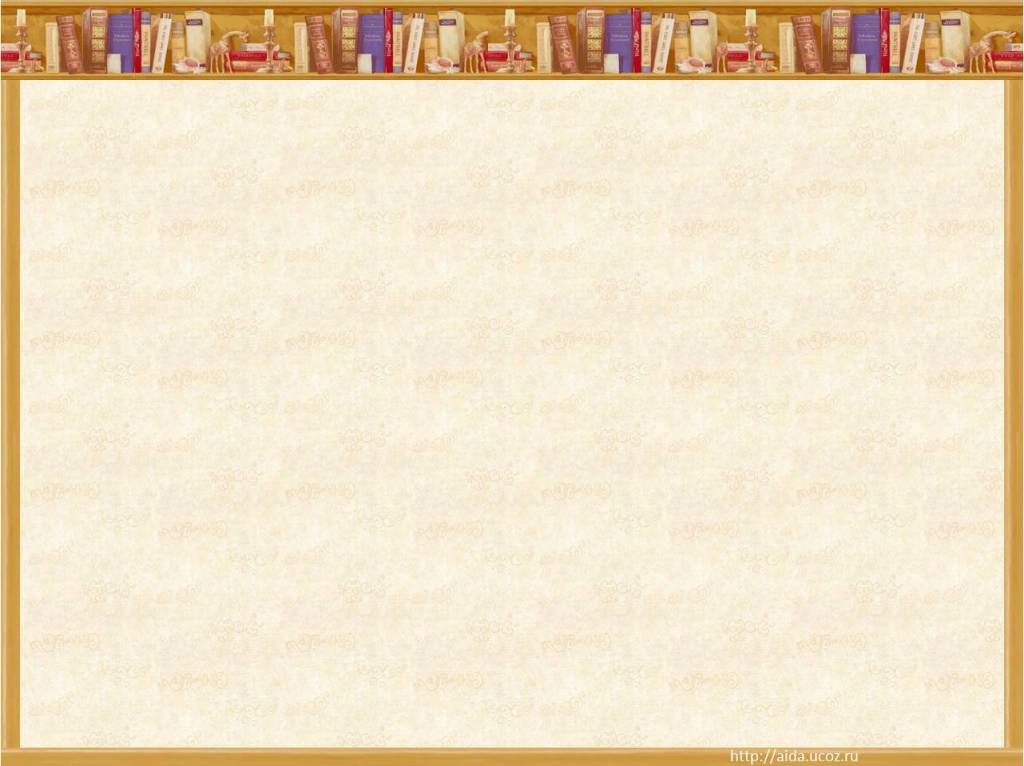 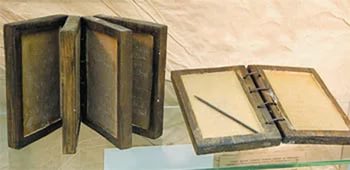 Первые книги, судя по археологическим находкам, появились более двух тысяч лет назад. Они были изготовлены из дерева и воска
из воска
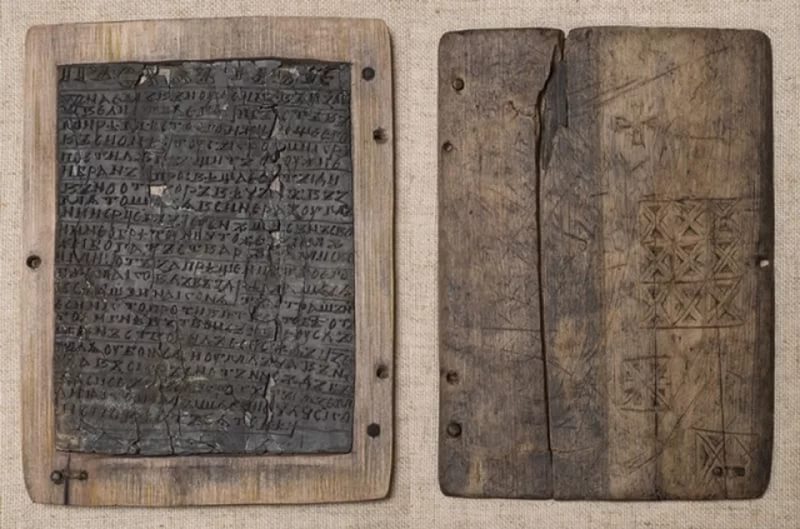 из дерева
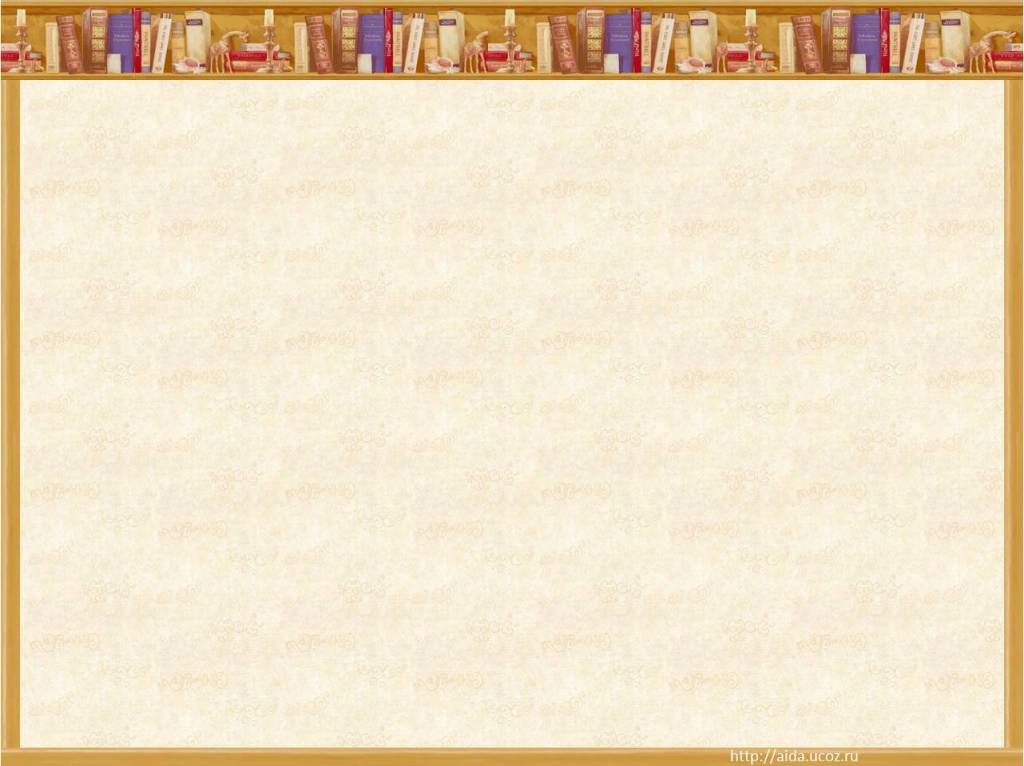 Первые печатные книги появились в V веке у китайцев и японцев. Для шаблона использовались деревянные доски, на которых вырезали рисунки. Затем доски намазывались 
краской и с них изображение переносилось на бумагу при помощи пресса. Позже к картинкам стали помещать слова.
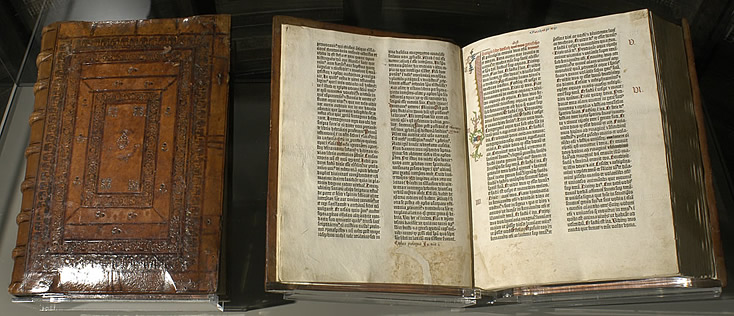 Библия  Гуттенберга
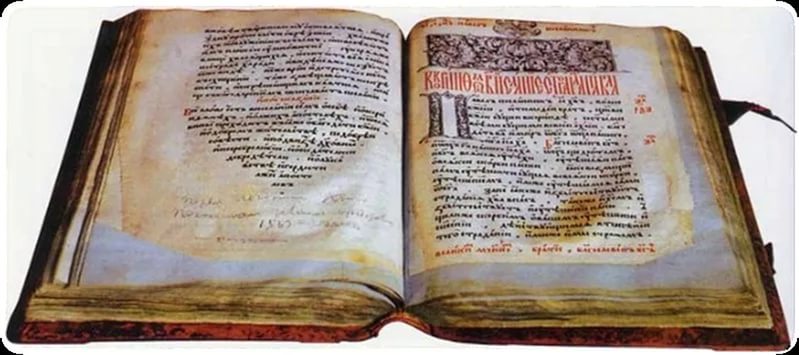 «Апостол»  Ивана Фёдорова
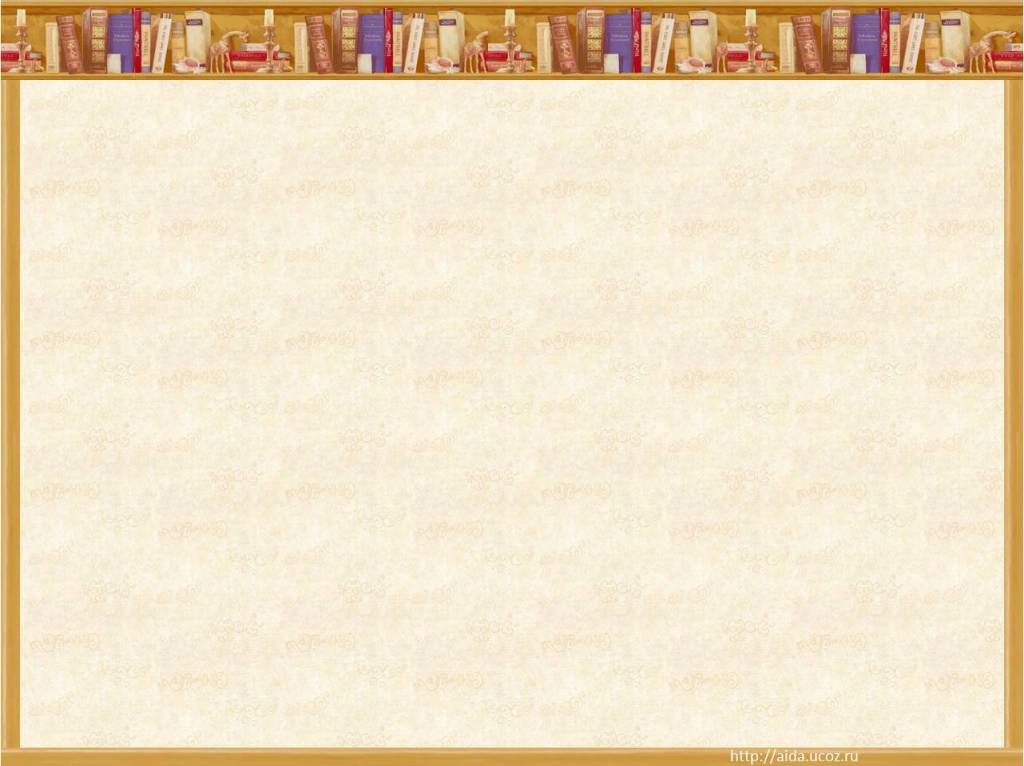 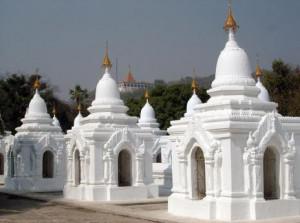 Самая тяжелая книга из камня называется Пагода Кутодав. В книге 729 листов и 1458 страниц. Это чудо находится в Азии на территории Мьянмы. Размер каждого «листа» – 1,5 метра на 1 метр и представляет собой мраморную плиту, которая хранится под собственным навесом
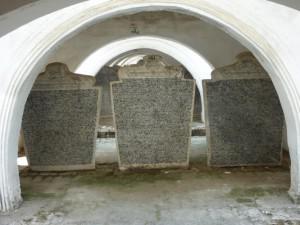 Пагода Кутодав
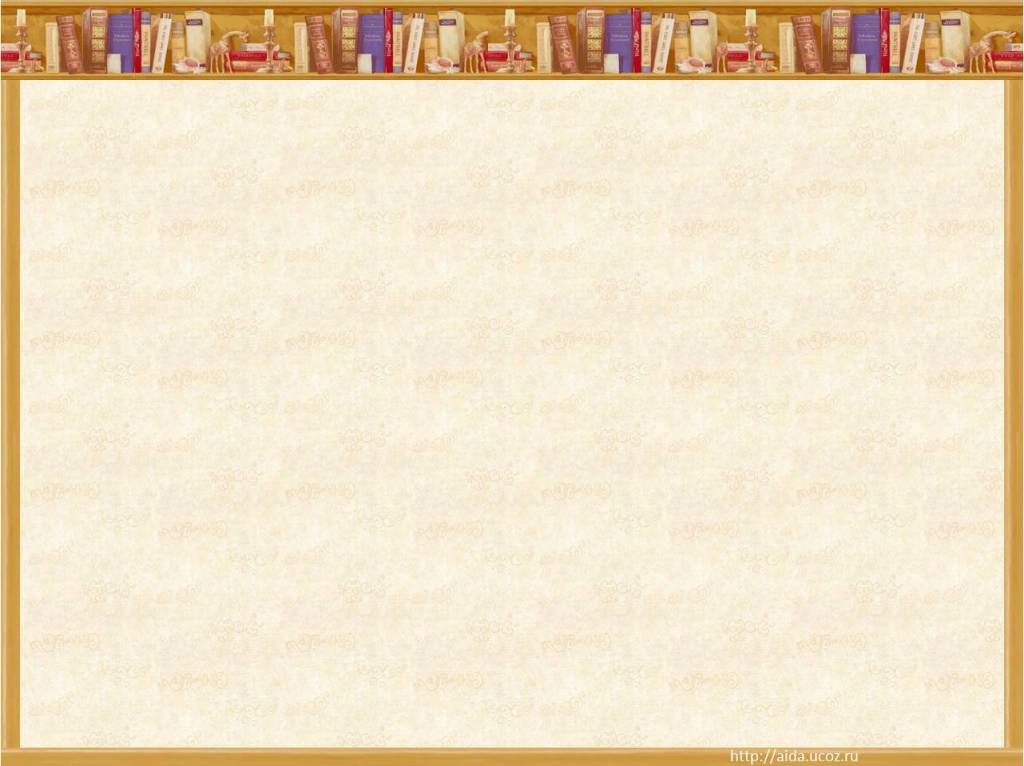 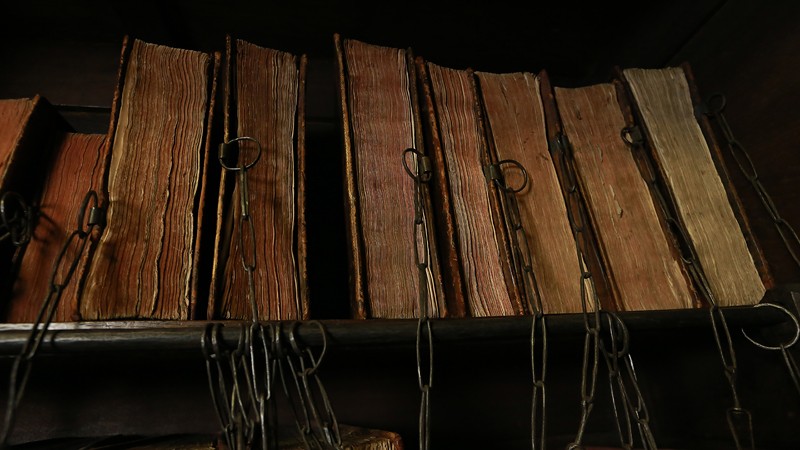 В общественных библиотеках средневекой Европы книги приковывались к полкам цепями. Такие цепи были достаточно длинны для того, чтобы снять книгу с полки и прочитать, но не давали вынести книгу за пределы библиотеки. Это было обусловлено тем, что каждый экземпляр книги имел большую ценность
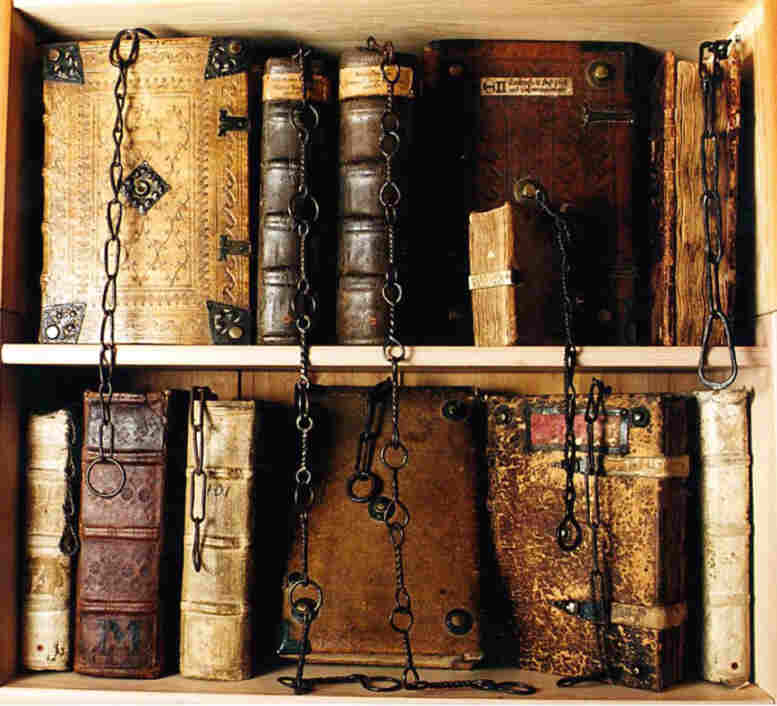 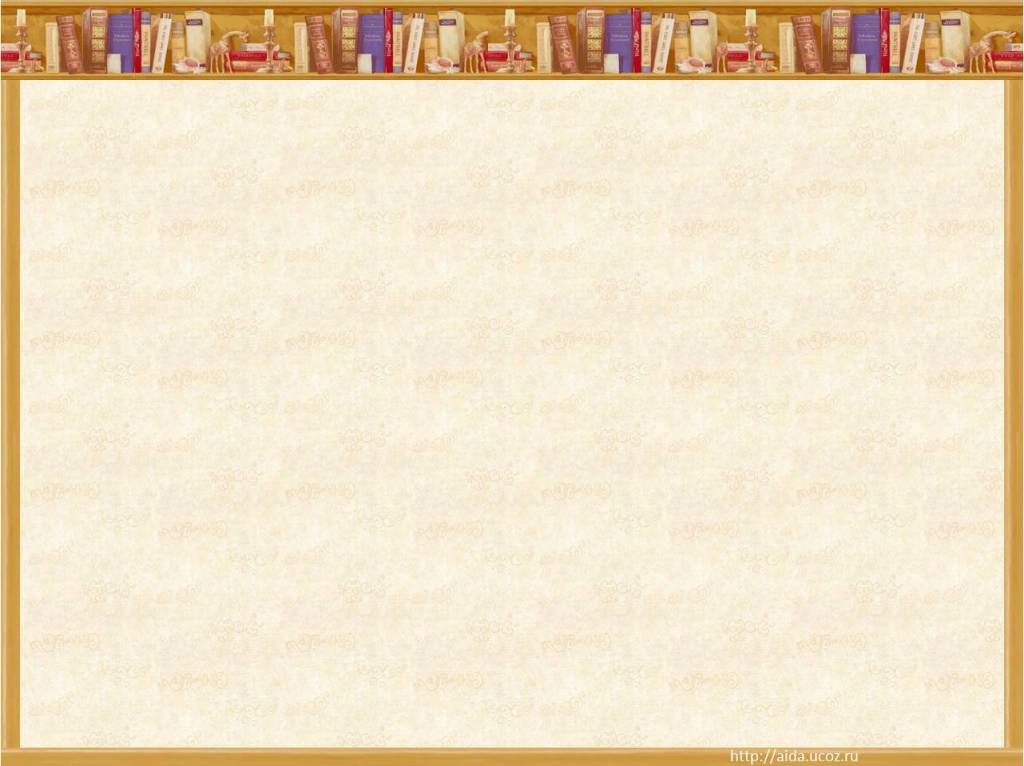 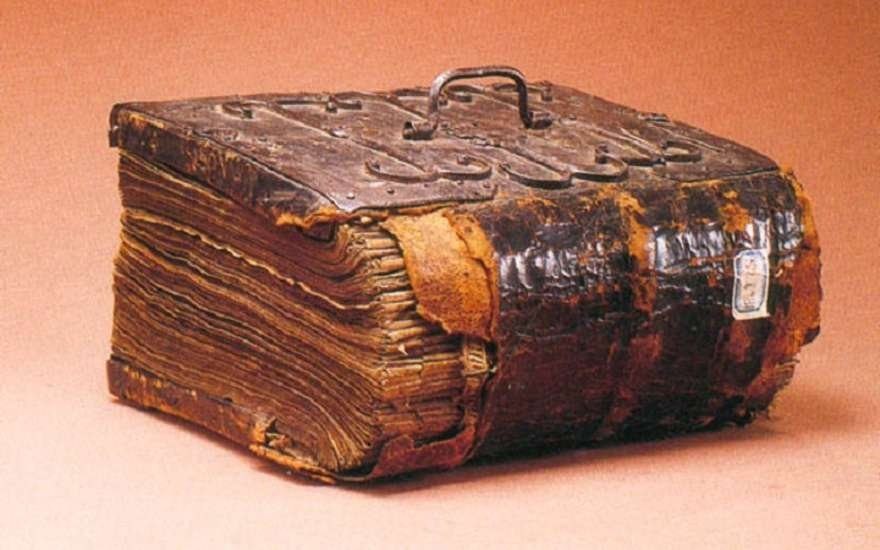 В 17-19 веках для оформления некоторых книг использовался переплет из человеческой кожи. Чаще всего подобным образом декорировали трактаты по анатомии. Копии уголовных дел казненных преступников могли переплести их кожей. В библиотеке знаменитого Гарварда имеется четыре книги, написанные  на пергаменте из человеческой кожи.
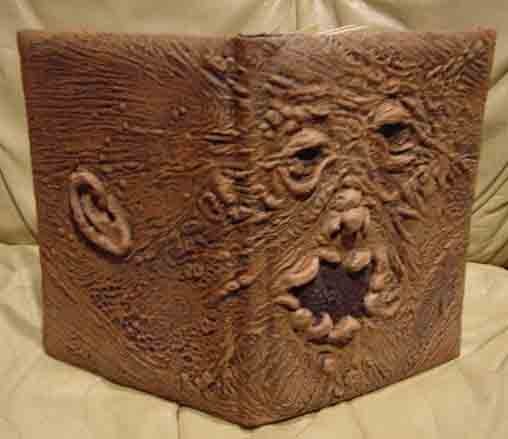 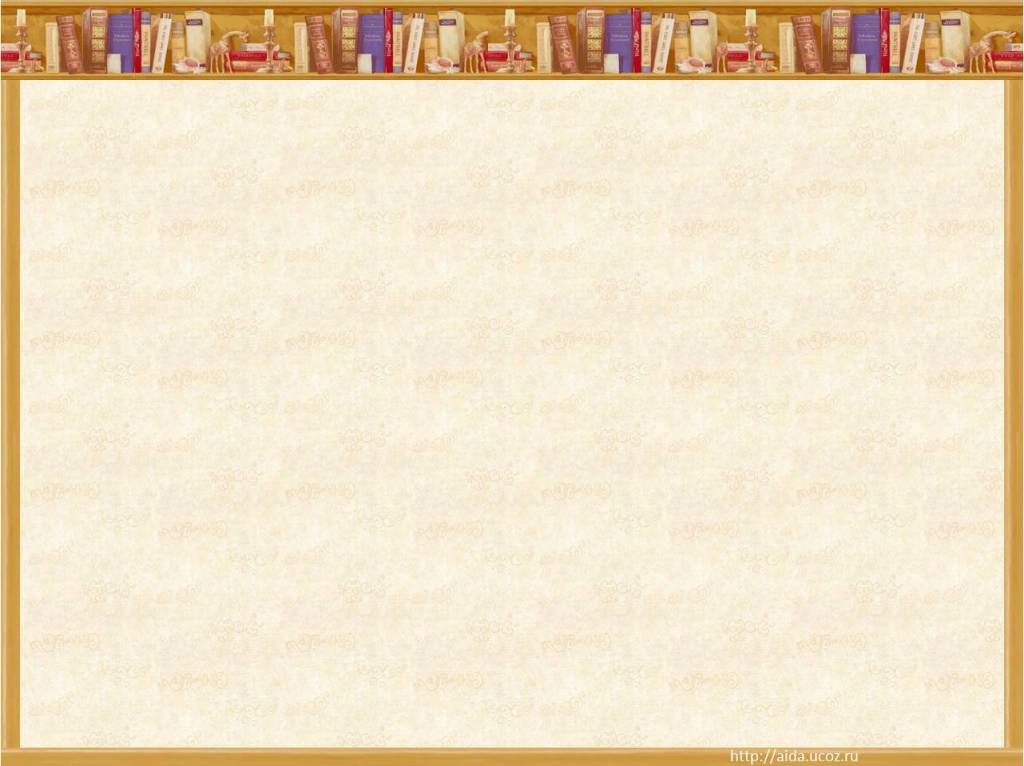 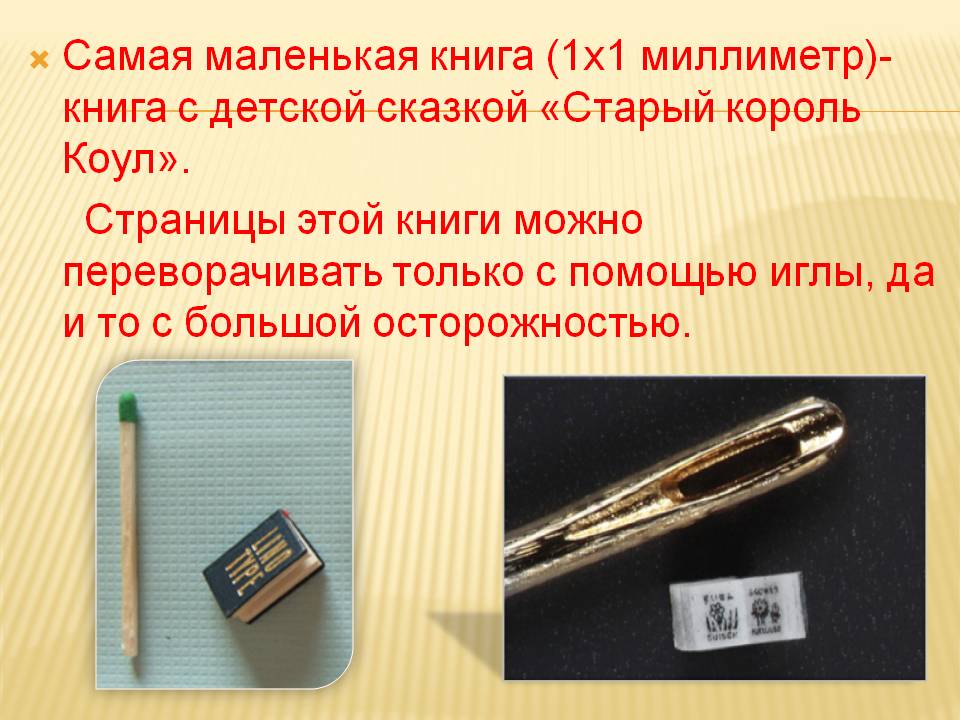 Самая крошечная книжечка для детей имеет размер 1х1 мм. Это сказка «Старый король Коул». Выпустило уникальное издание шотландское издательство, тираж составил 85 штук. Она напечатана на очень тонкой бумаге. И чтобы переворачивать страницы, понадобится тонкая иголка.
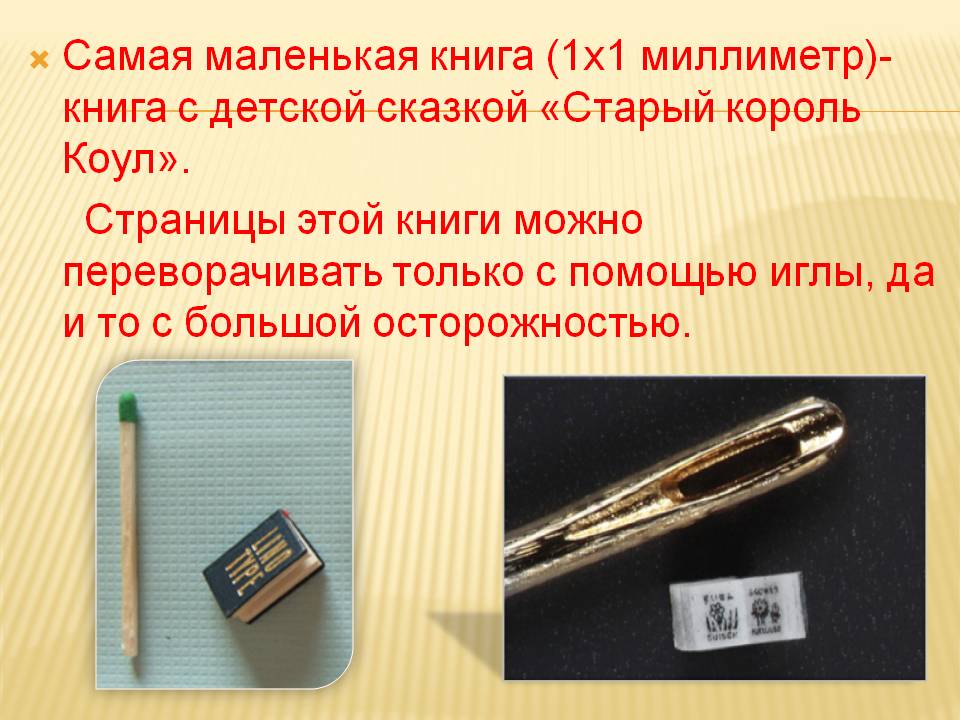 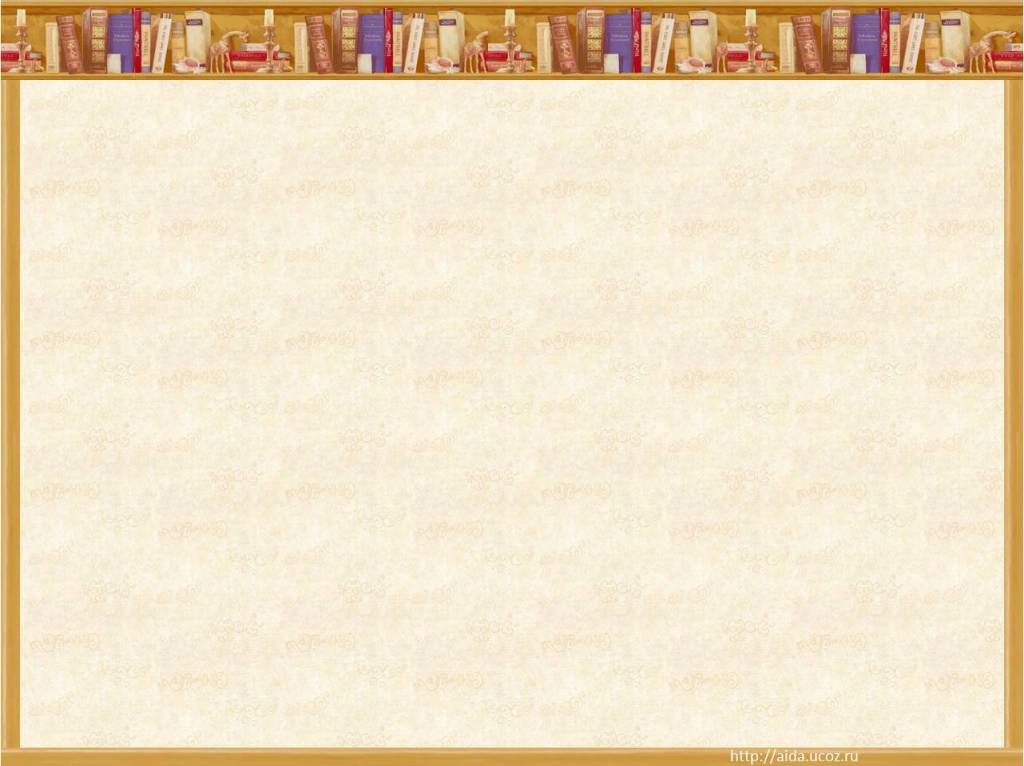 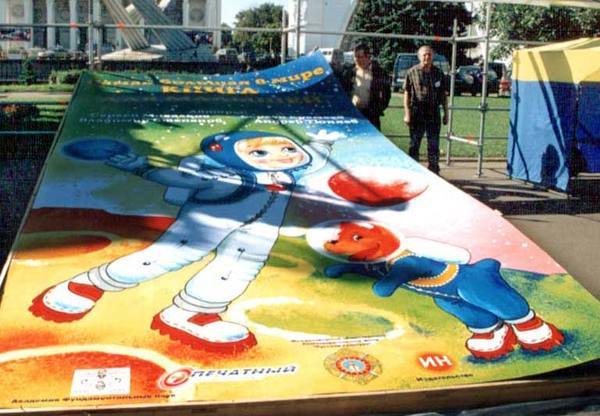 Самая большая в мире книга для малышей была издана в 2004 году российским издательством «Ин». В ней всего 4 страницы и 12 стихотворений. Длина чудо-тома насчитывает 6 метров, ширина 3 метра, вес составляет 492 кг.
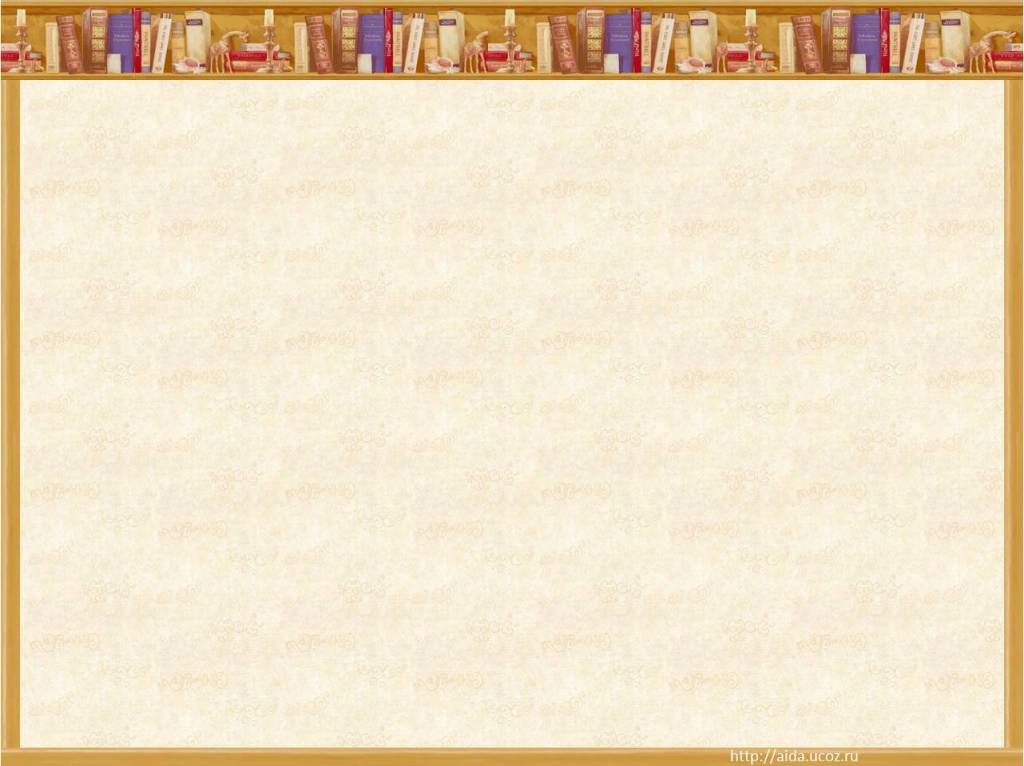 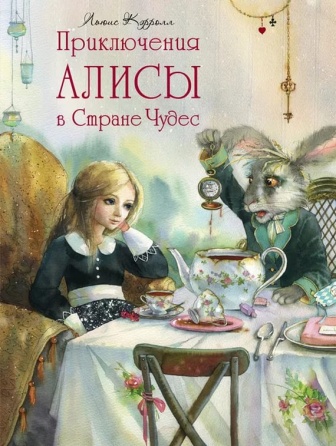 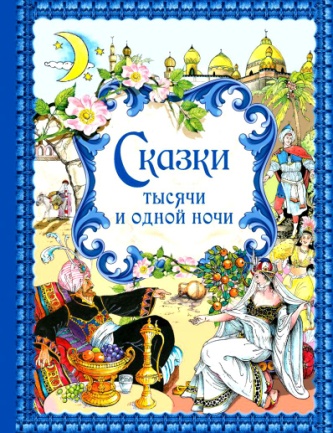 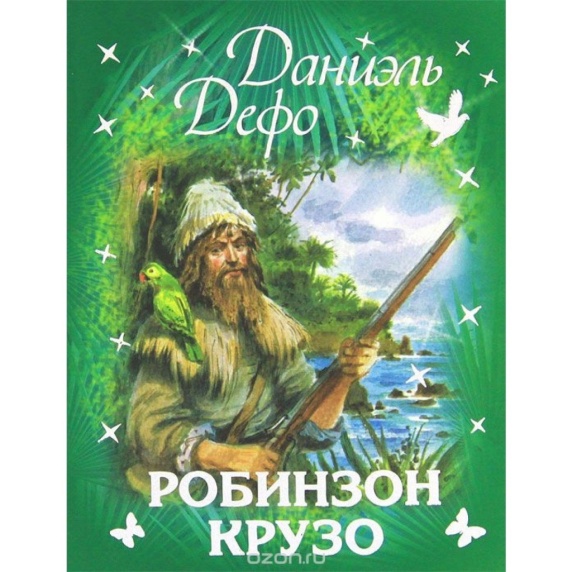 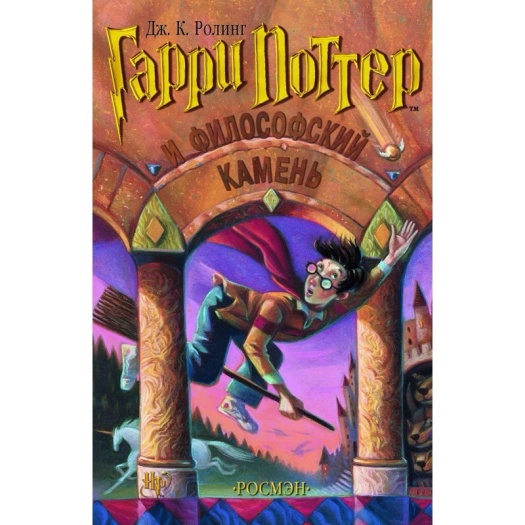 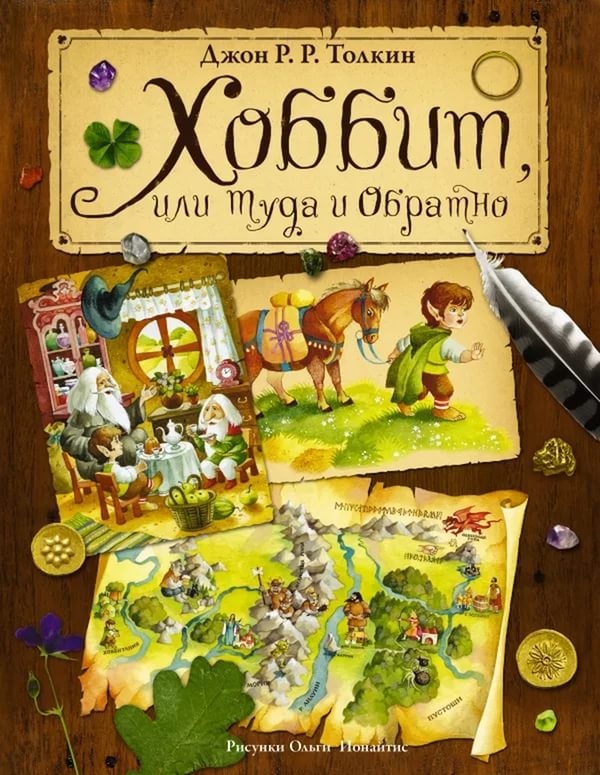 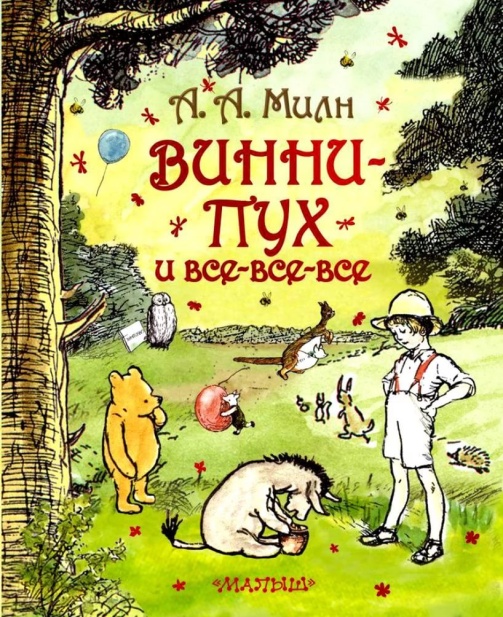 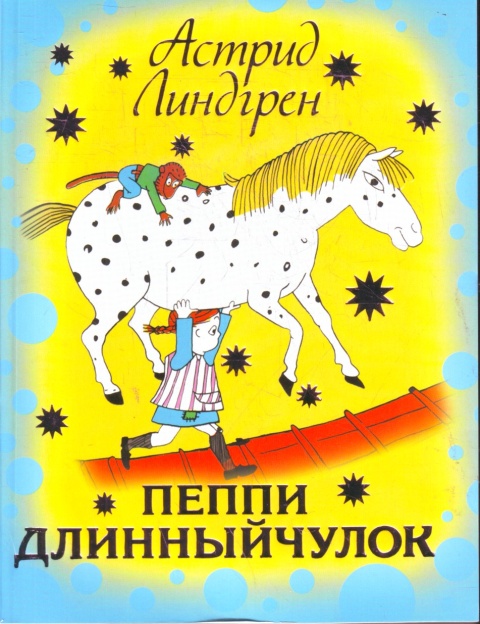 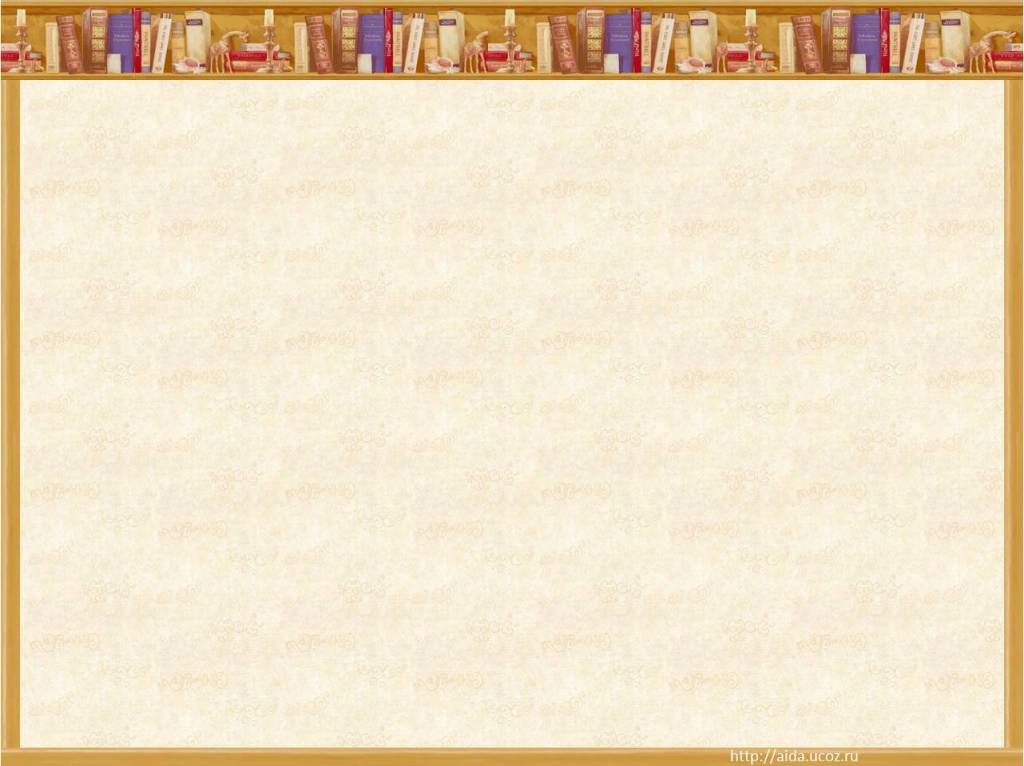 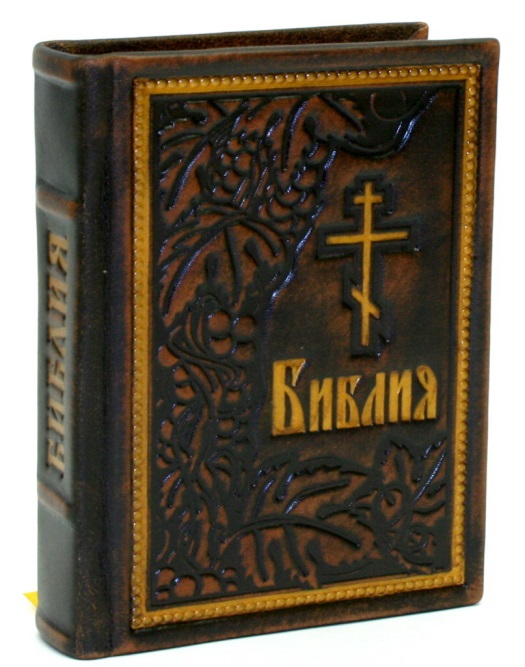 Самая популярная в мире книга – БИБЛИЯ. Она выпущена на 2056 языках и диалектах. К тому же, Библия – произведение пророческое. Ученые утверждают, что уже воплотилось в реальность свыше 3 тысяч предсказаний, которые содержатся в Священном Писании. Исследователи посчитали количество слов в Библии. Их примерно 773700, а количество букв около 3 566 480!
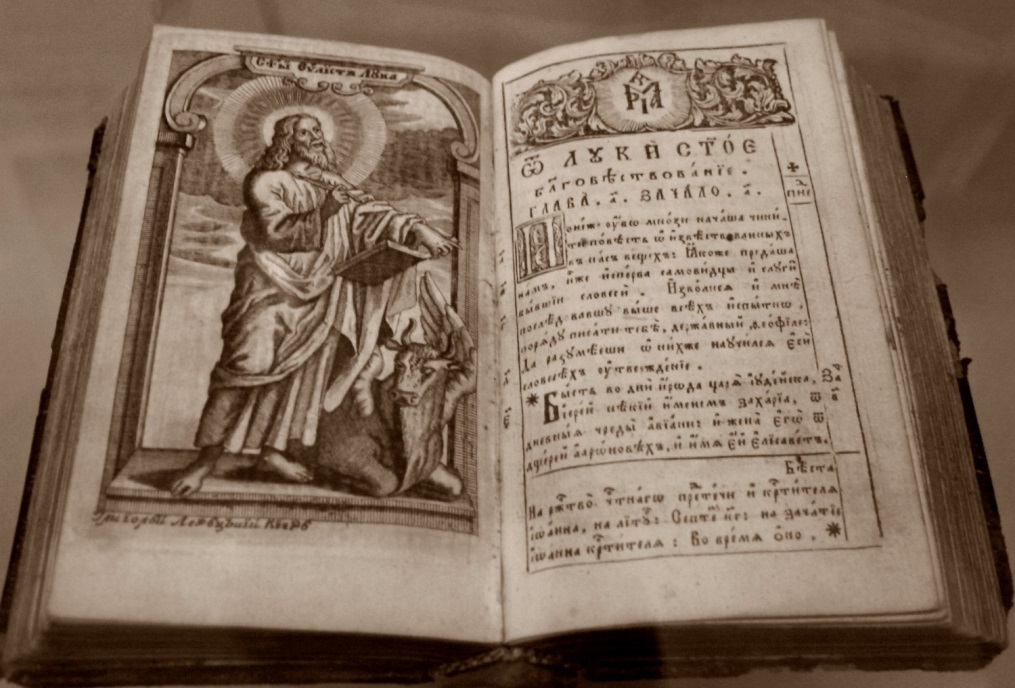 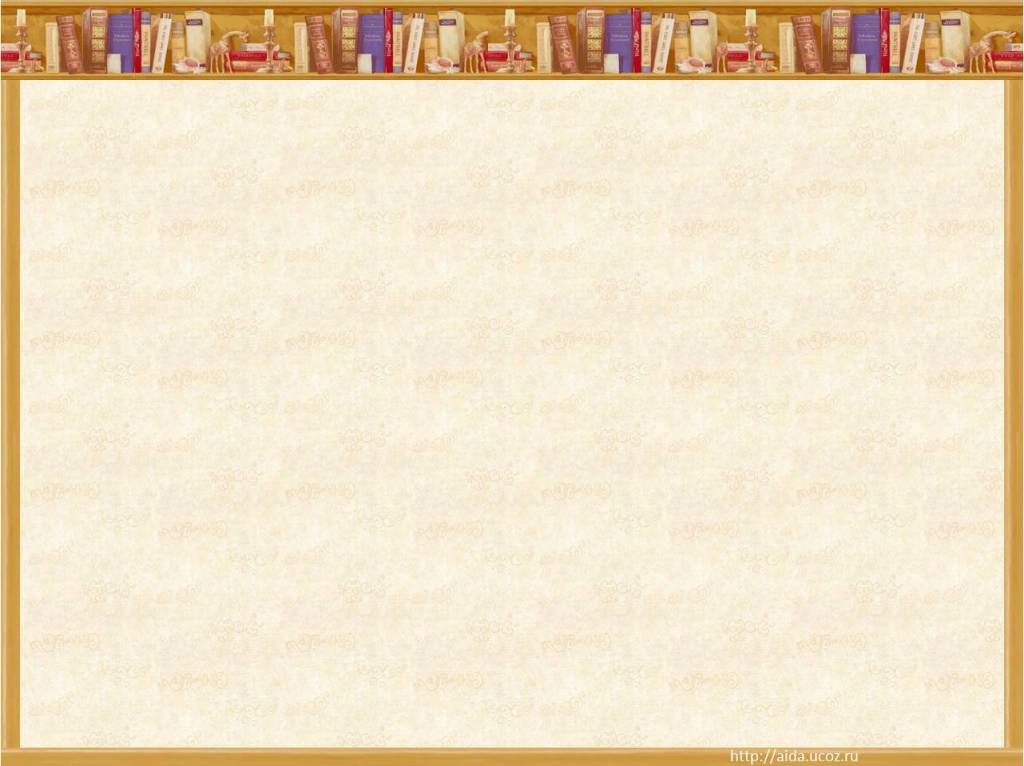 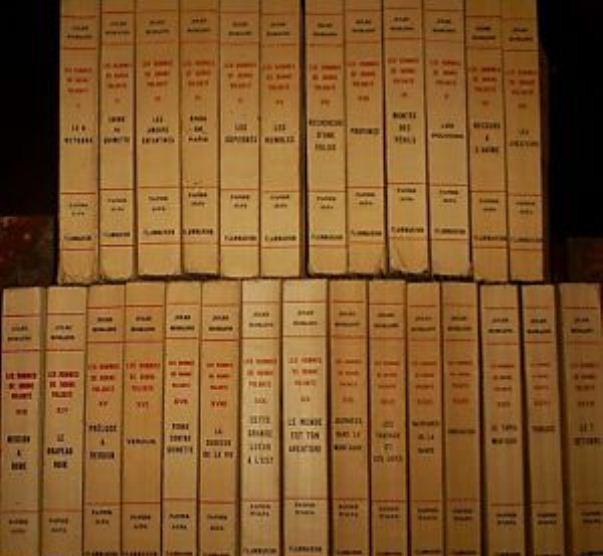 «Великая Китайская Википедия» – так могла называться самая большая бумажная энциклопедия в истории человечества. 11 000 томов насчитывает эта китайская энциклопедия. Все, что было известно ученым Поднебесной в 1407 году, описано в многочисленных томах энциклопедии.
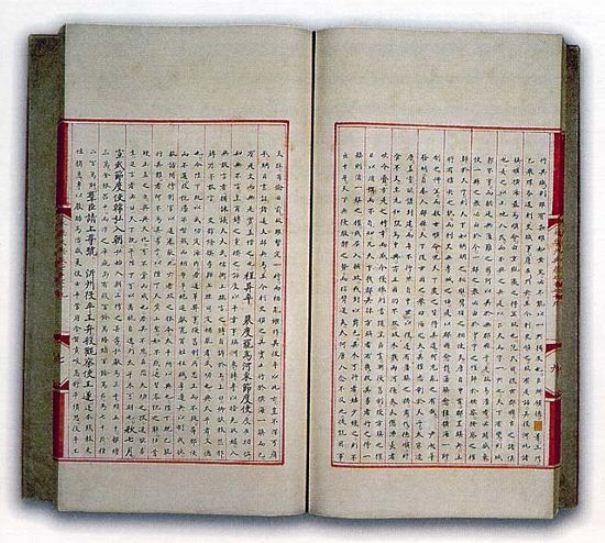 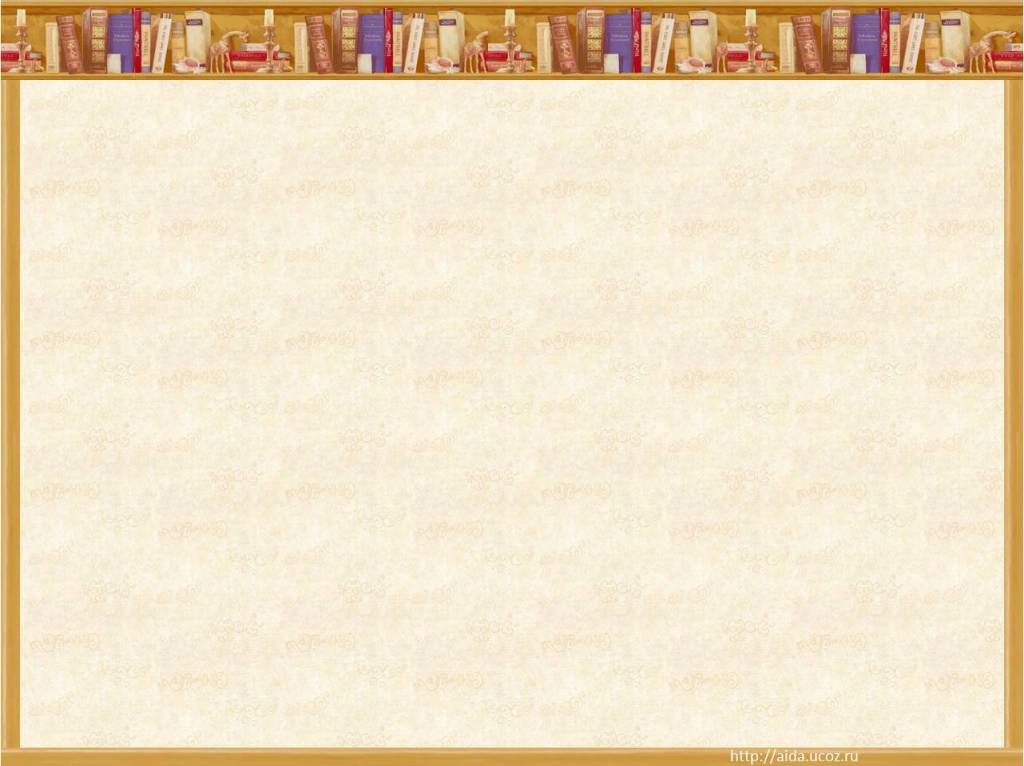 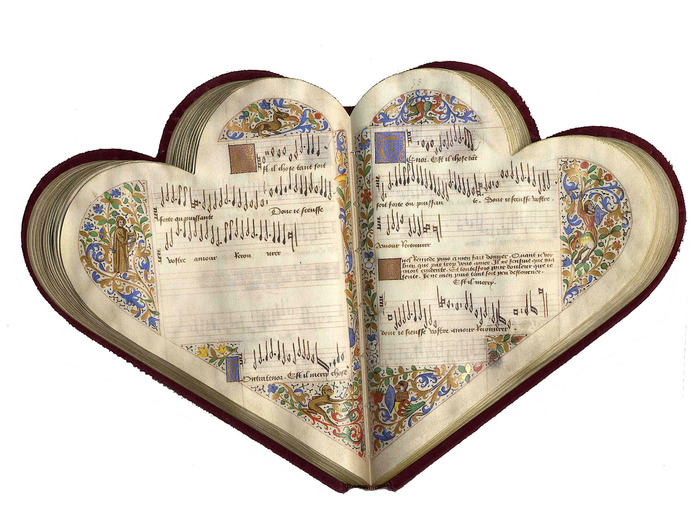 В 18 веке, следуя стилю рококо, издатели стали выпускать крошечными тиражами изящные книги разнообразных форм, в виде овала, цветка, сердечка…
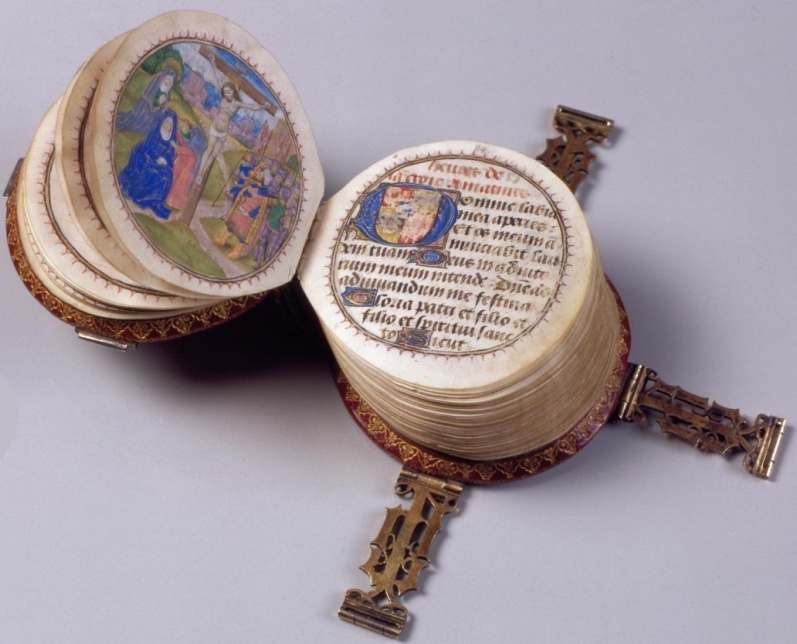 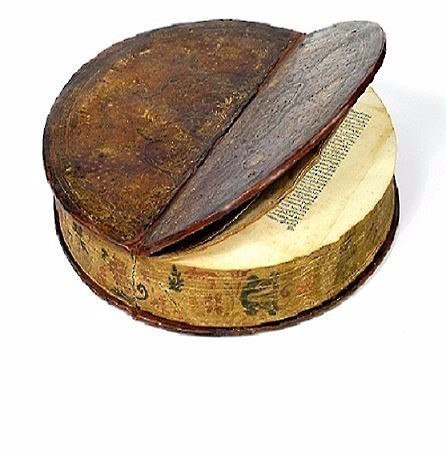 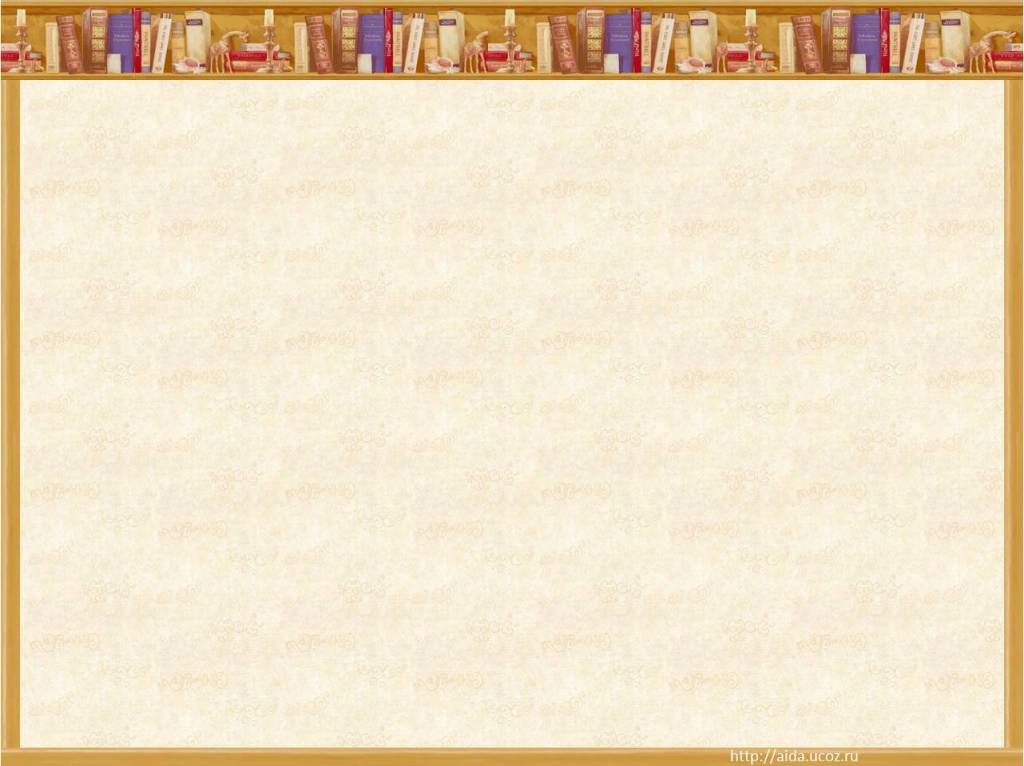 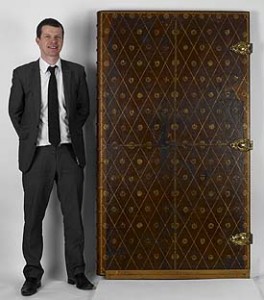 В Британской национальной библиотеке во время выставок экспонируется самая большая в мире книга-карта, внесенная в Книгу рекордов Гиннеса. Это так называемый Атлас Кленке. Ростом эта книжица в 180 см. Собственно, это даже не книга, а сборник печатных настенных карт в количестве 37 штук и размерами 1,9 х 1,75м.
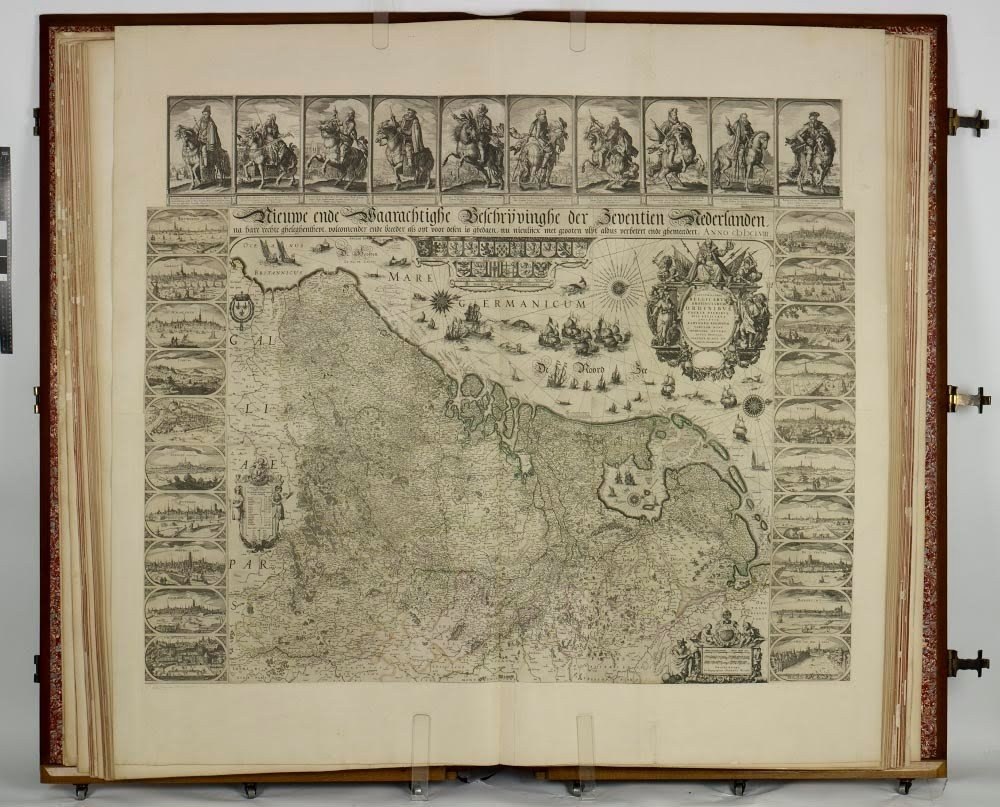 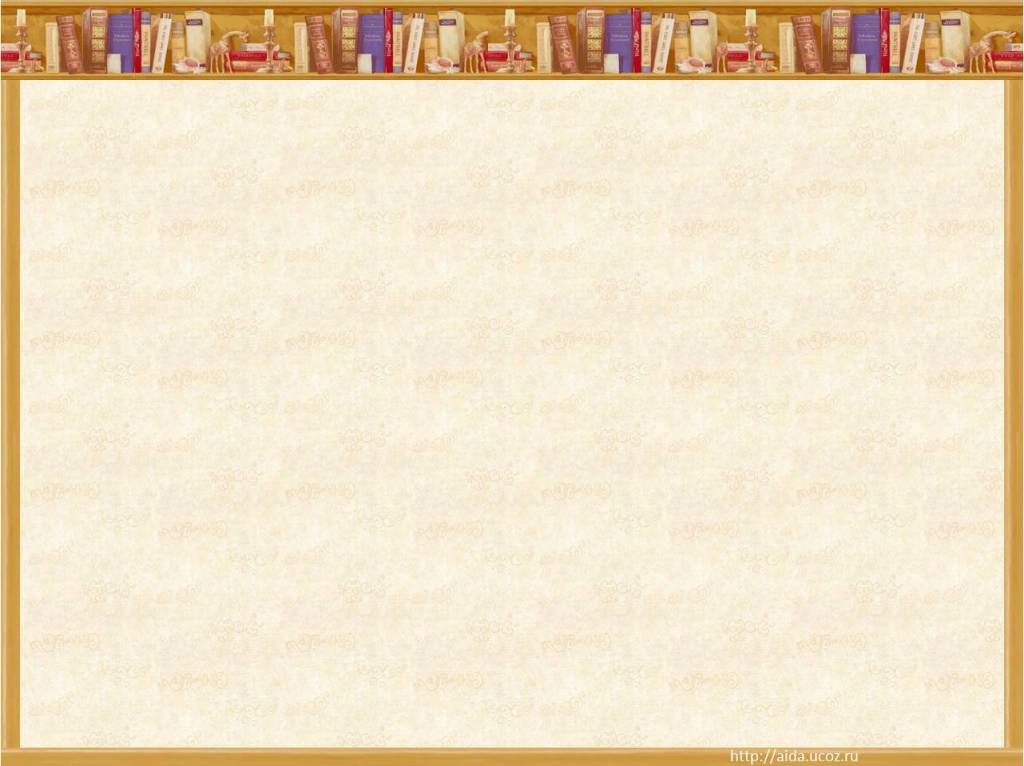 Двенадцать самых маленьких книг мира умещаются в одной столовой ложке. Среди них есть миниатюрное издание Корана, словарь английского языка на 12 тысяч слов и Конституция Франции.
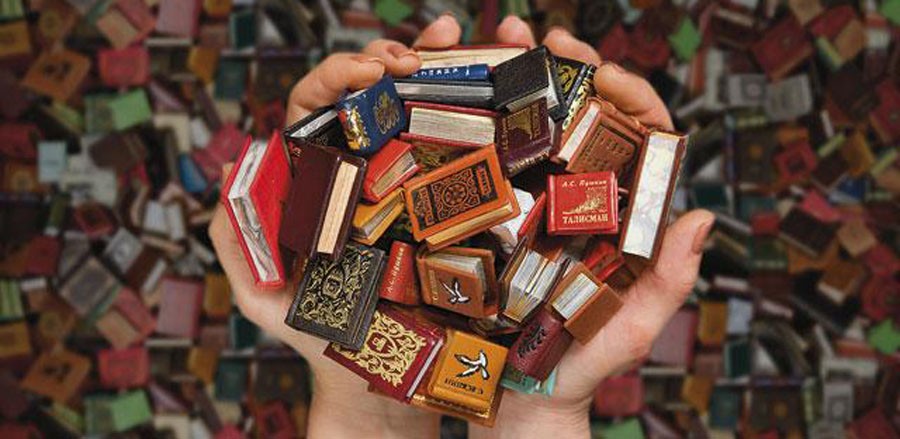 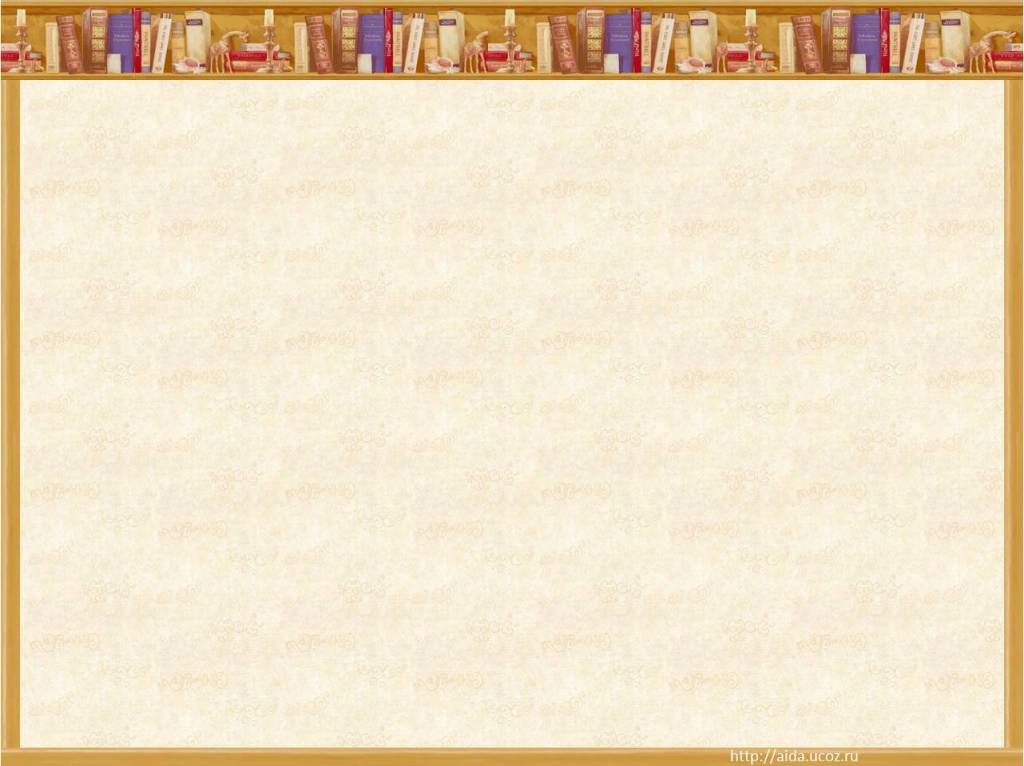 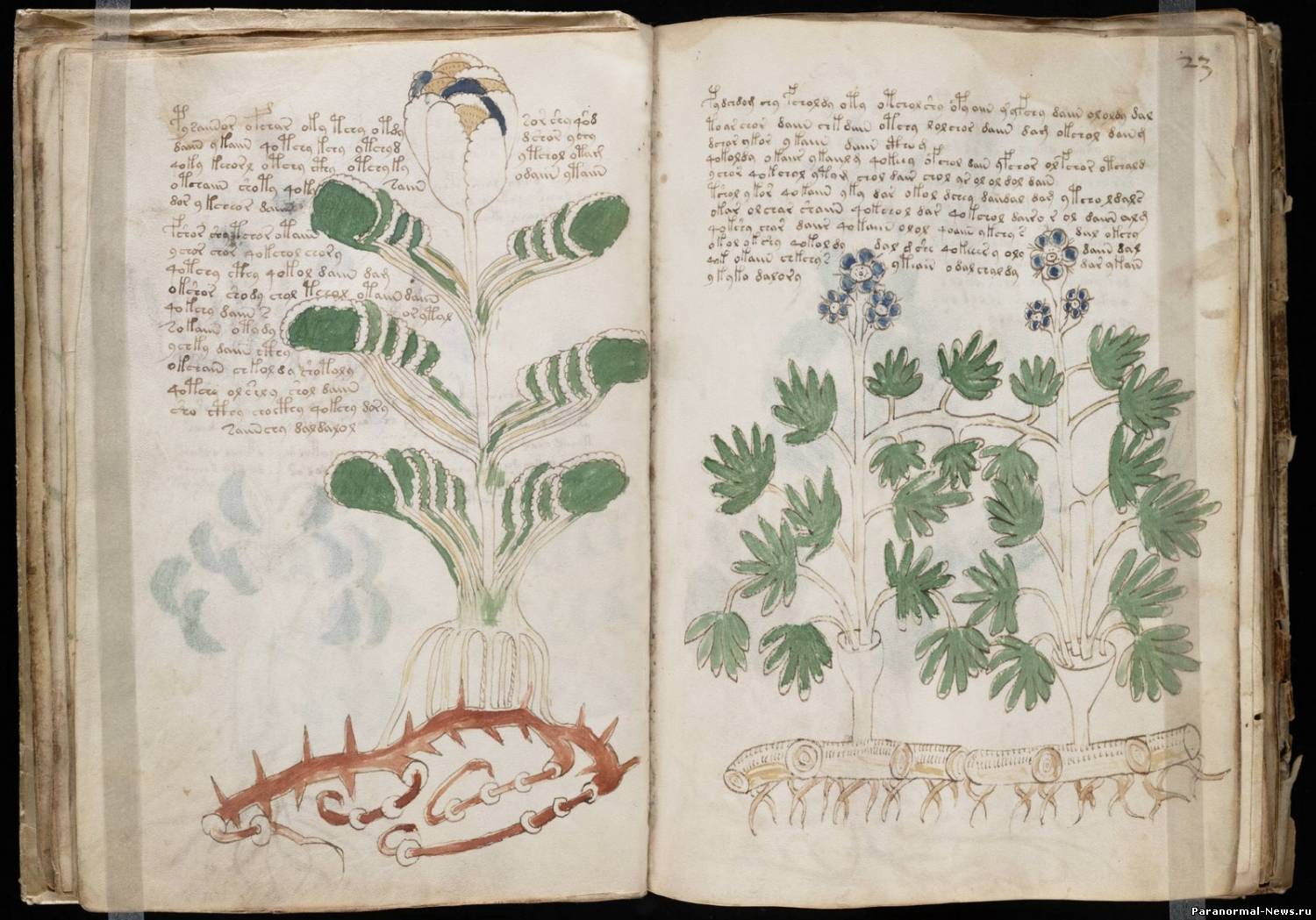 Самая таинственная книга – рукопись Войнича. Этот средневековый манускрипт, судя по всему, описывающий какие-то растения, до сих пор не расшифрован. Он написан на несуществующем языке, и растений таких на Земле тоже нет.
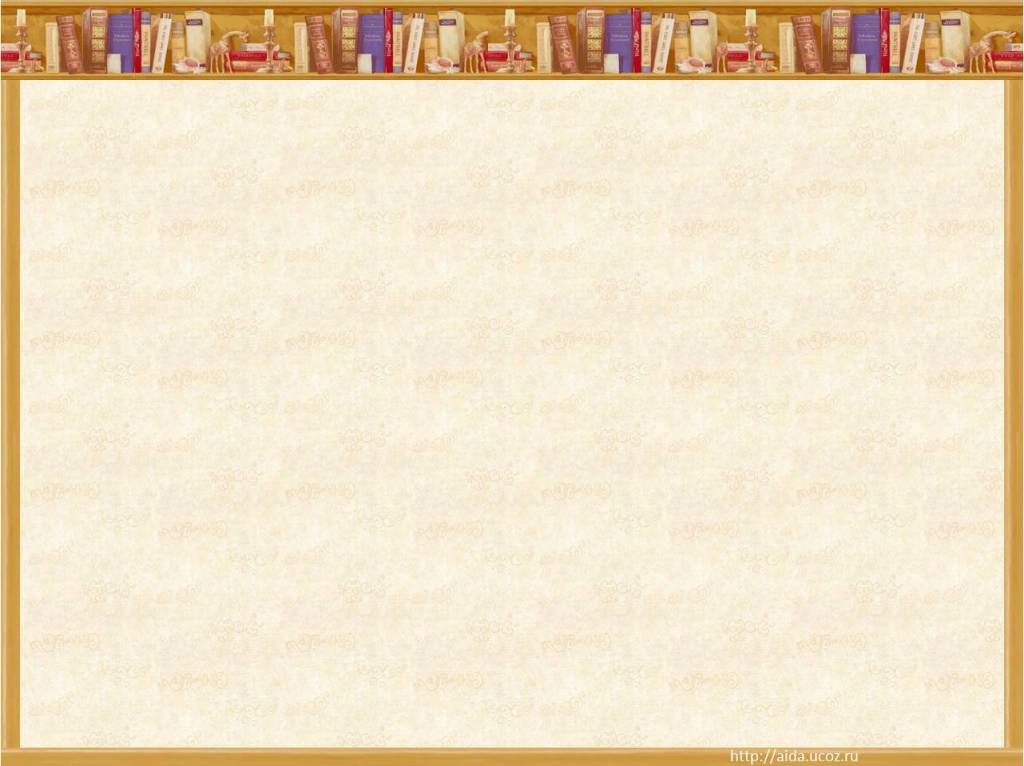 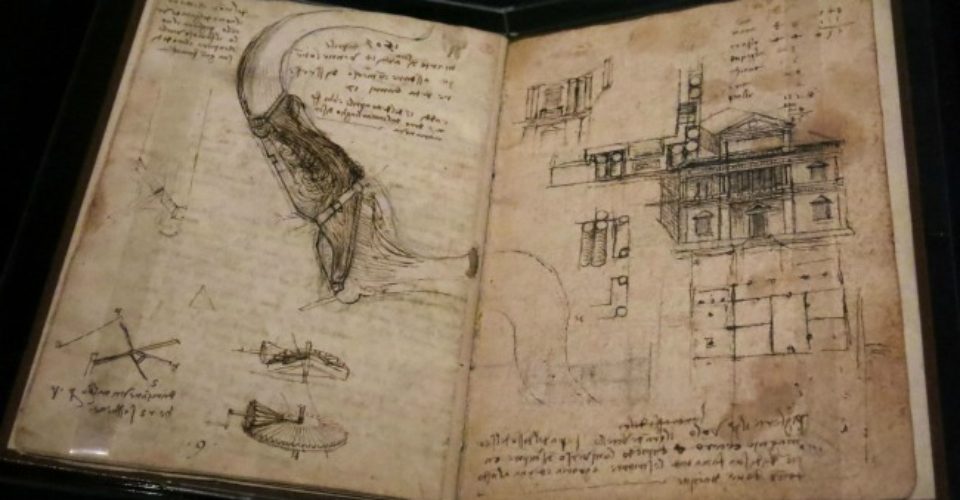 Самой дорогой книгой является так называемый «Лестерский кодекс», или по-другому «Трактат о воде, земле и небесных телах», созданный Леонардо да Винчи. В 1994 году ее купили за 24 миллиона долларов.
Это сборник мыслей, находок и умозаключений Леонардо да Винчи на различные темы. Книга содержит всего 18 пергаментных страниц, скрепленных между собой, шрифт в этой книге в зеркальном отображении, поэтому прочесть ее можно только с помощью зеркала.
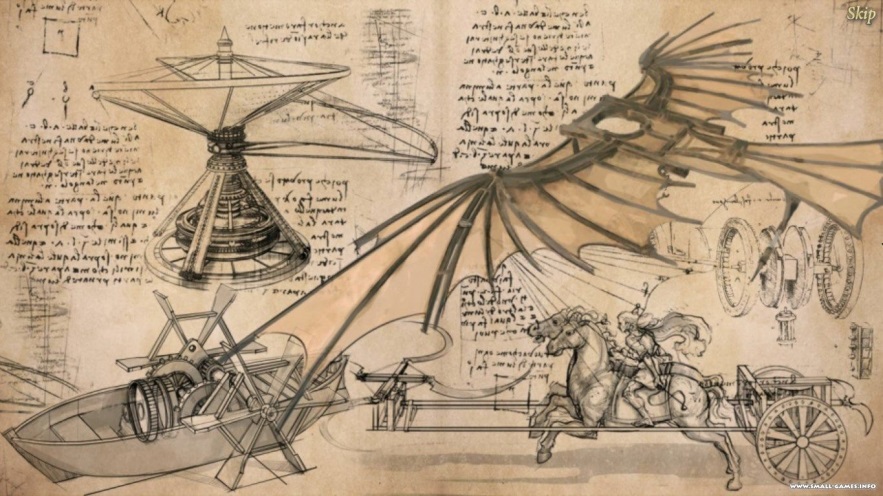 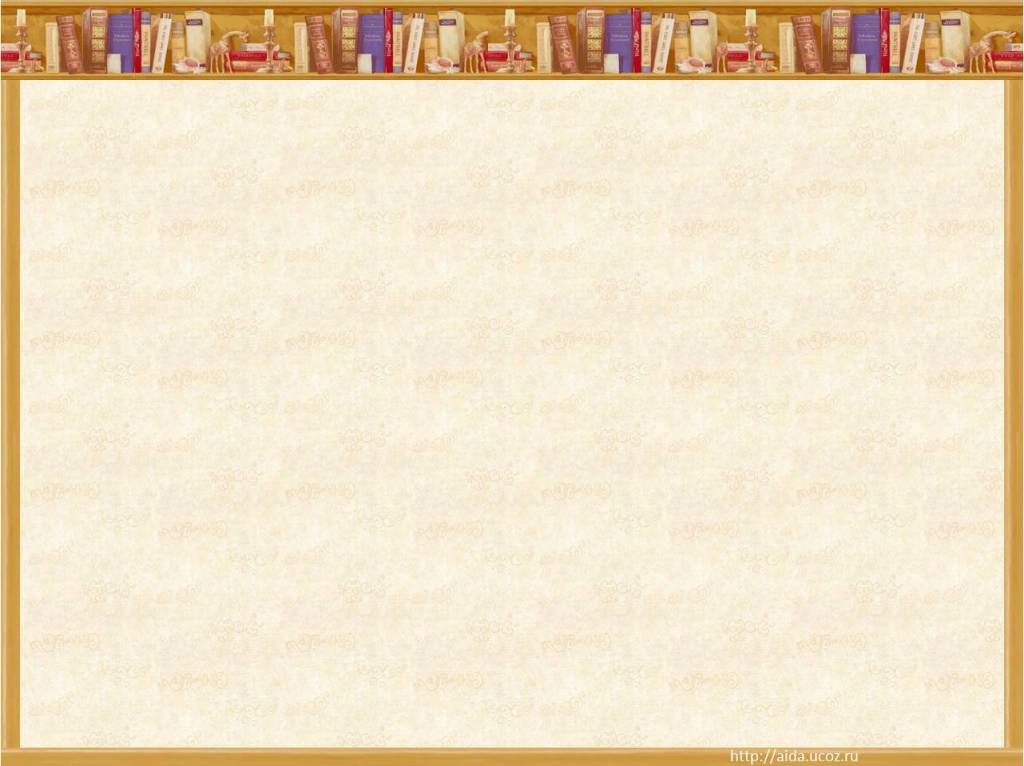 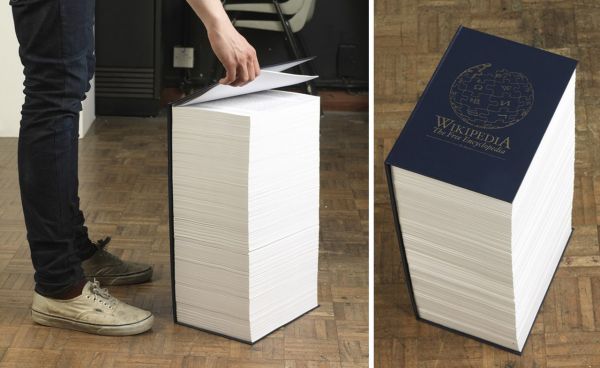 Бумажная Википедия! 
Это фактически 
сборник статей 
из мировой паутины, которые были напечатаны как один большой том 
любителем книг 
Робом Мэтьюсом. 
Как результат – 
5000 страниц 
печатного текста.
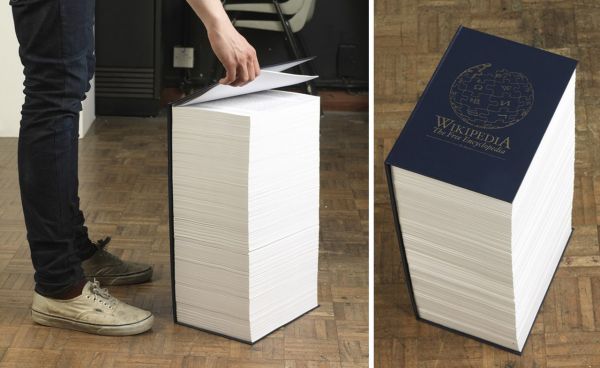 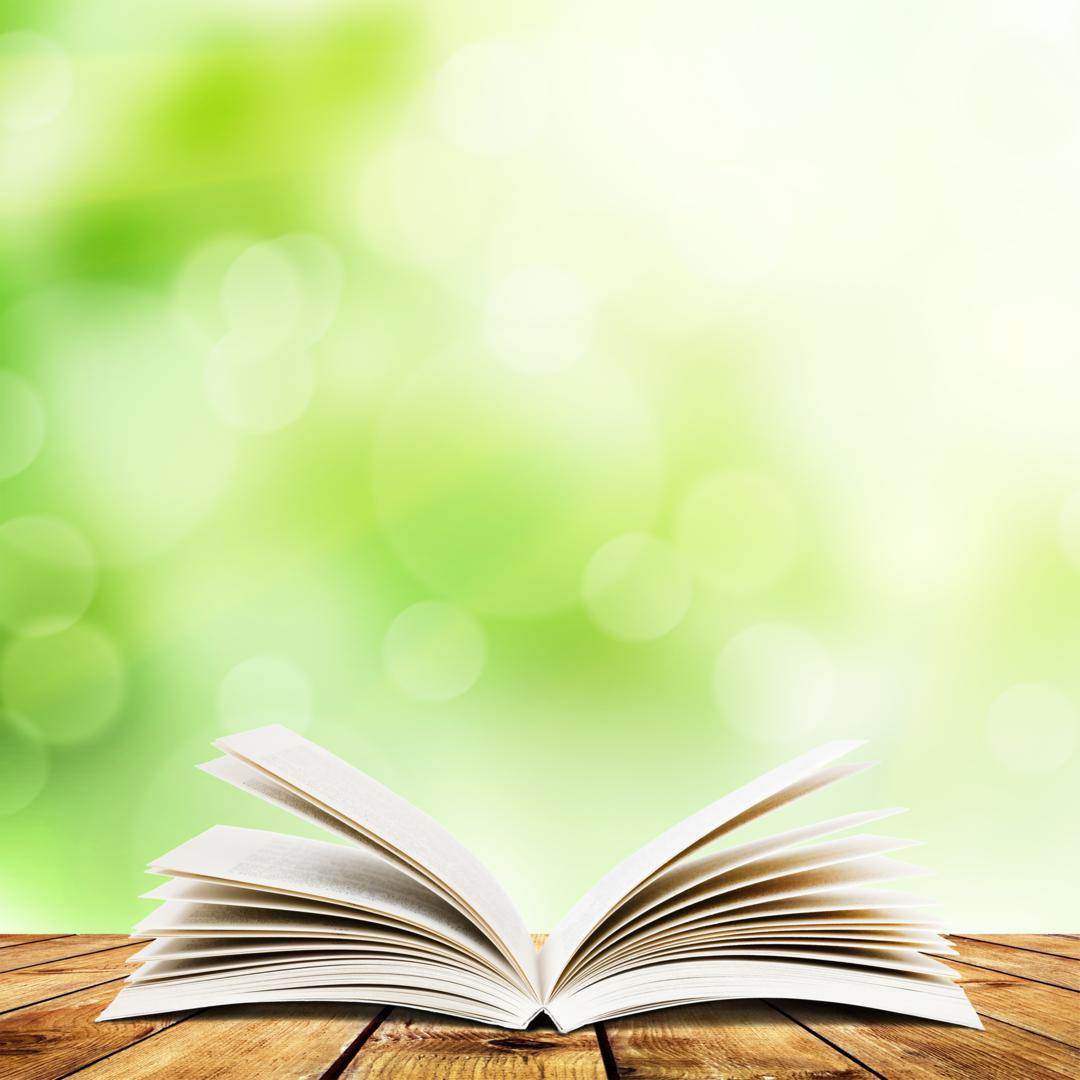 ЧИТАЙТЕ !  
ДЕРЗАЙТЕ !
СВОЙ МИР
ОТКРЫВАЙТЕ !